Rotary Global Scholarships
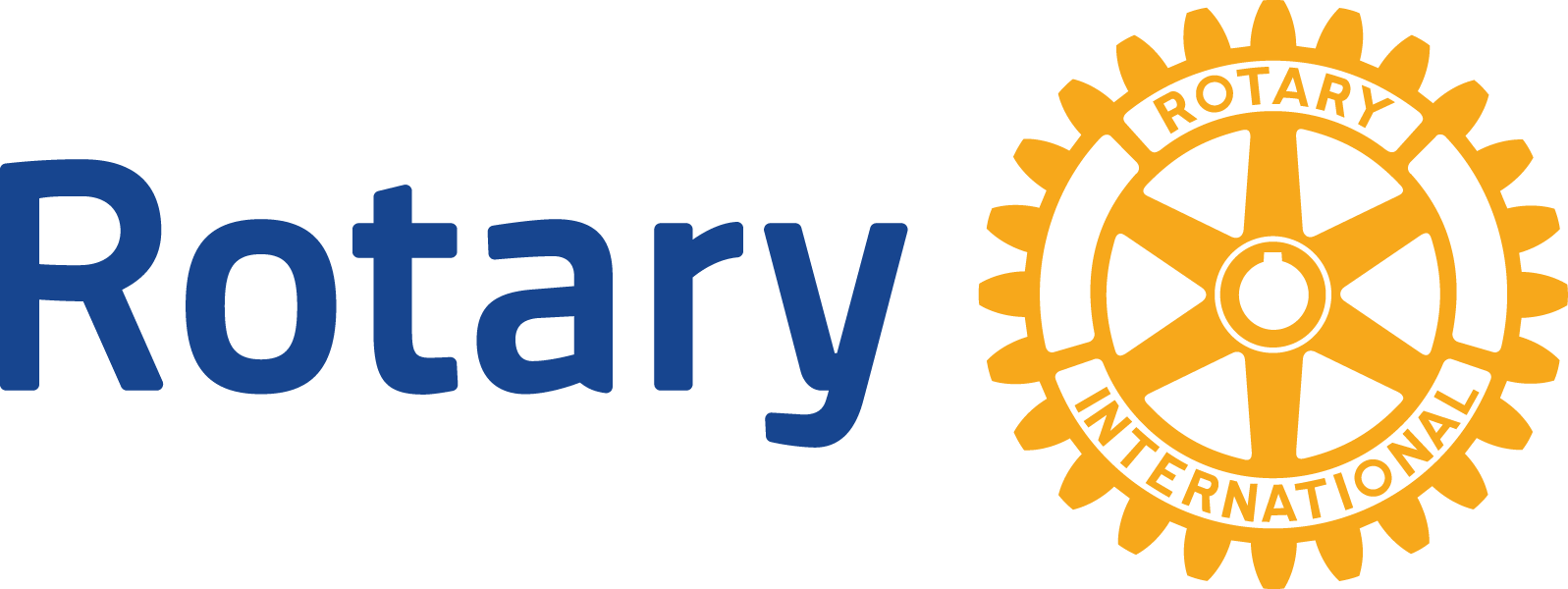 WHAT ARE ROTARY GLOBAL SCHOLAR GRANTs
Global Scholar Grants follow a three-step application process: 
①Club, ②District, ③TRF
1. In July District Foundation reconfirms the number of scholarships it can allocate from DDF.
2. In July clubs interested in sponsoring a scholar must attend an information Zoom, held on July 11 at 10am.  Clubs must be Rotary Grant qualified for the Rotary Year.
3. In August, scholarship candidates encouraged to attend info session on Aug 15 at 9am.
4. October 13, qualified clubs submit candidates for consideration.
5. Mid-October, District Chair reviews applications and contacts candidates to assure they are qualified.  District Scholar Selection Committee interviews on Oct 24th.
BASICS for Rotary Global Scholarship
6. Oct 24: Committee selects the number of candidates to be supported, and two ranked alternates.
7. Nov-Feb District Chair, & team, work with selected candidates to begin their application processes.
8. By February 15, all materials submitted in My.Rotary Grants Center for final approval. 
9. By April 15, our objective is to get candidates reviewed, approved by TRF and authorized by this date.
BASICS for Rotary Global Scholarship
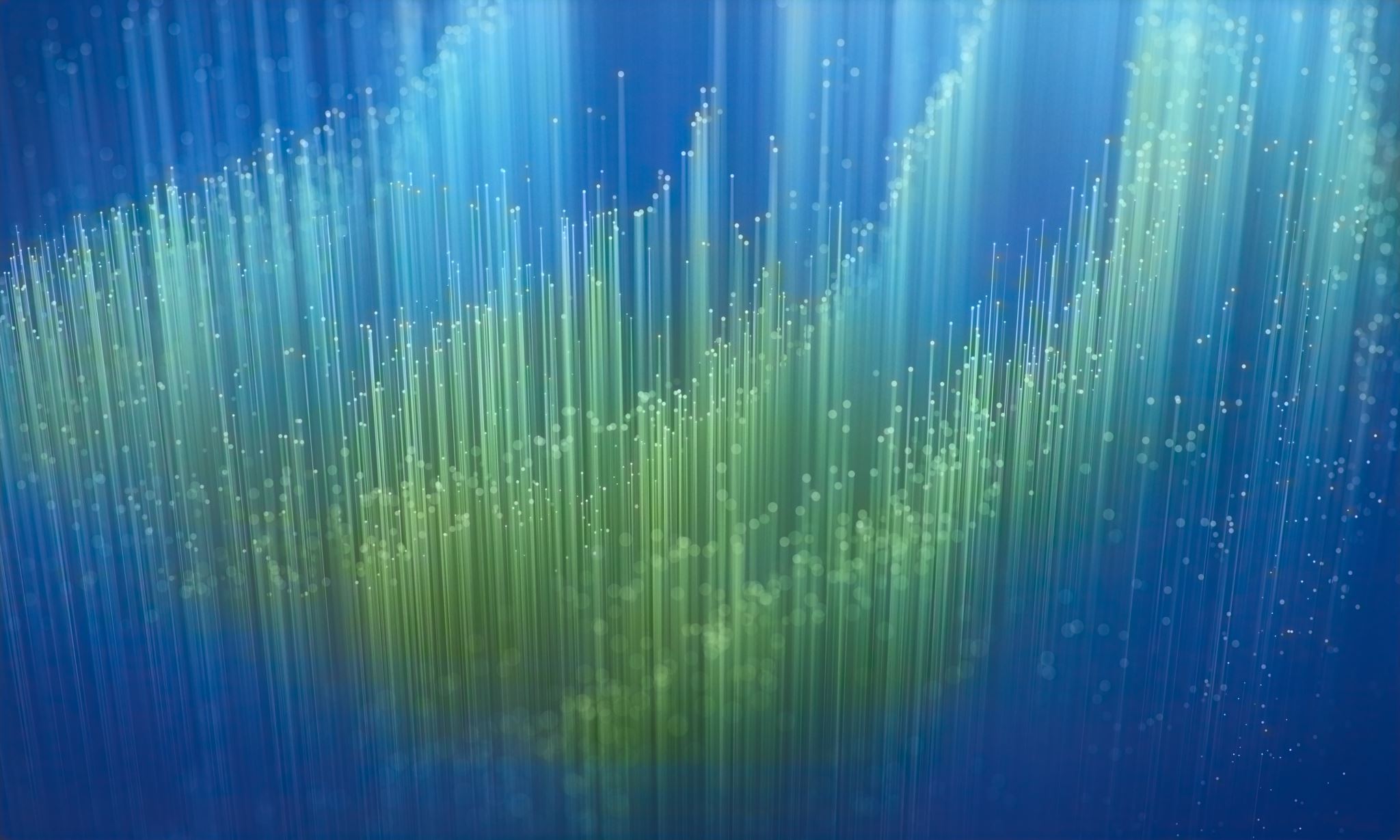 Specific Eligibility Requirements
The District Team works with the selected scholar candidates, sponsoring club, & TRF to secure the following:
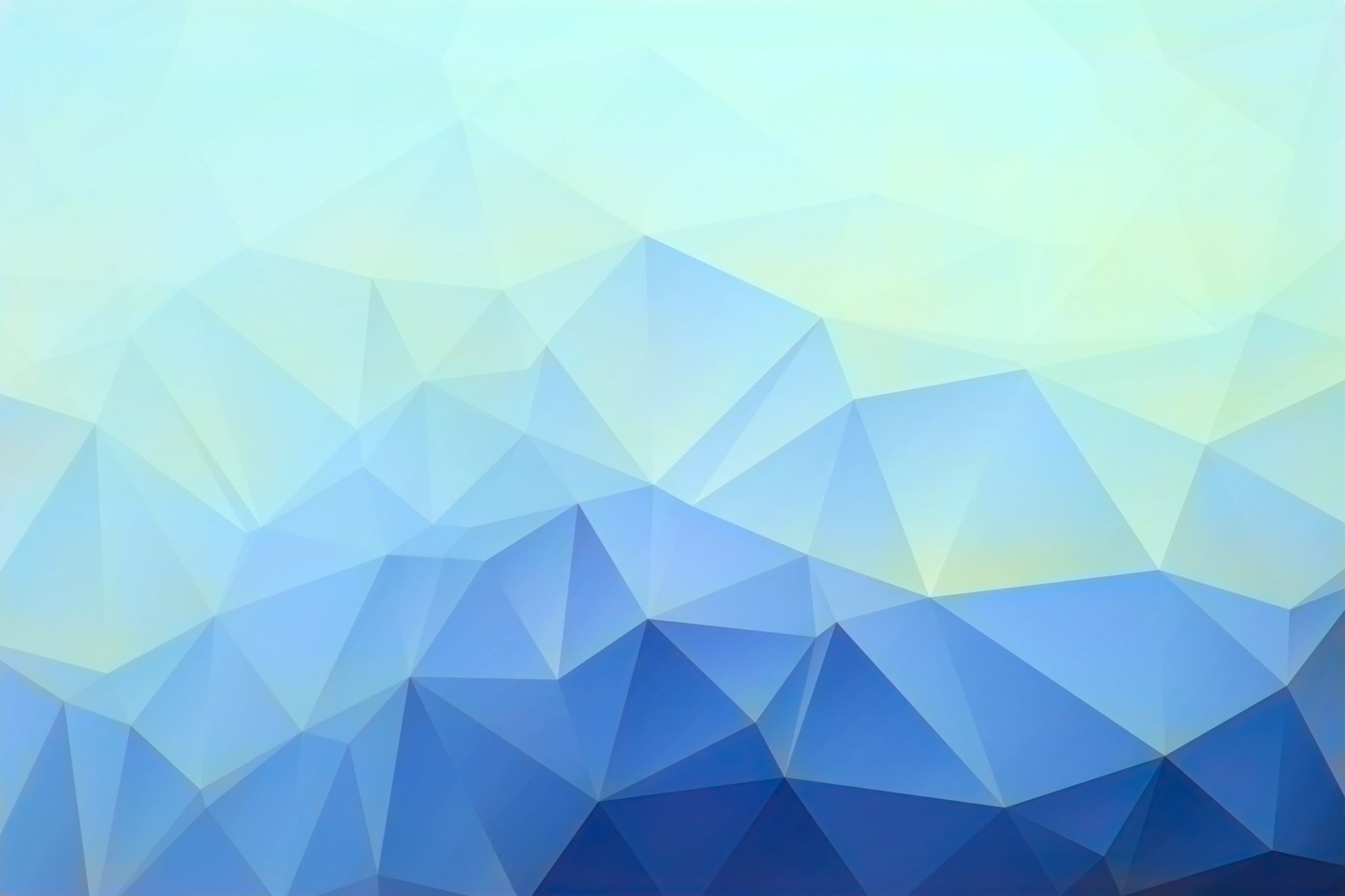 Key Parts of Application
Budget / Logistics
List your program start/end dates and departure and return dates
Detail your proposed expenses.  Note that the total budget must be equal to the total financing of your scholarship grant amount. 
Include application form, CV and academic transcripts for all collegiate work
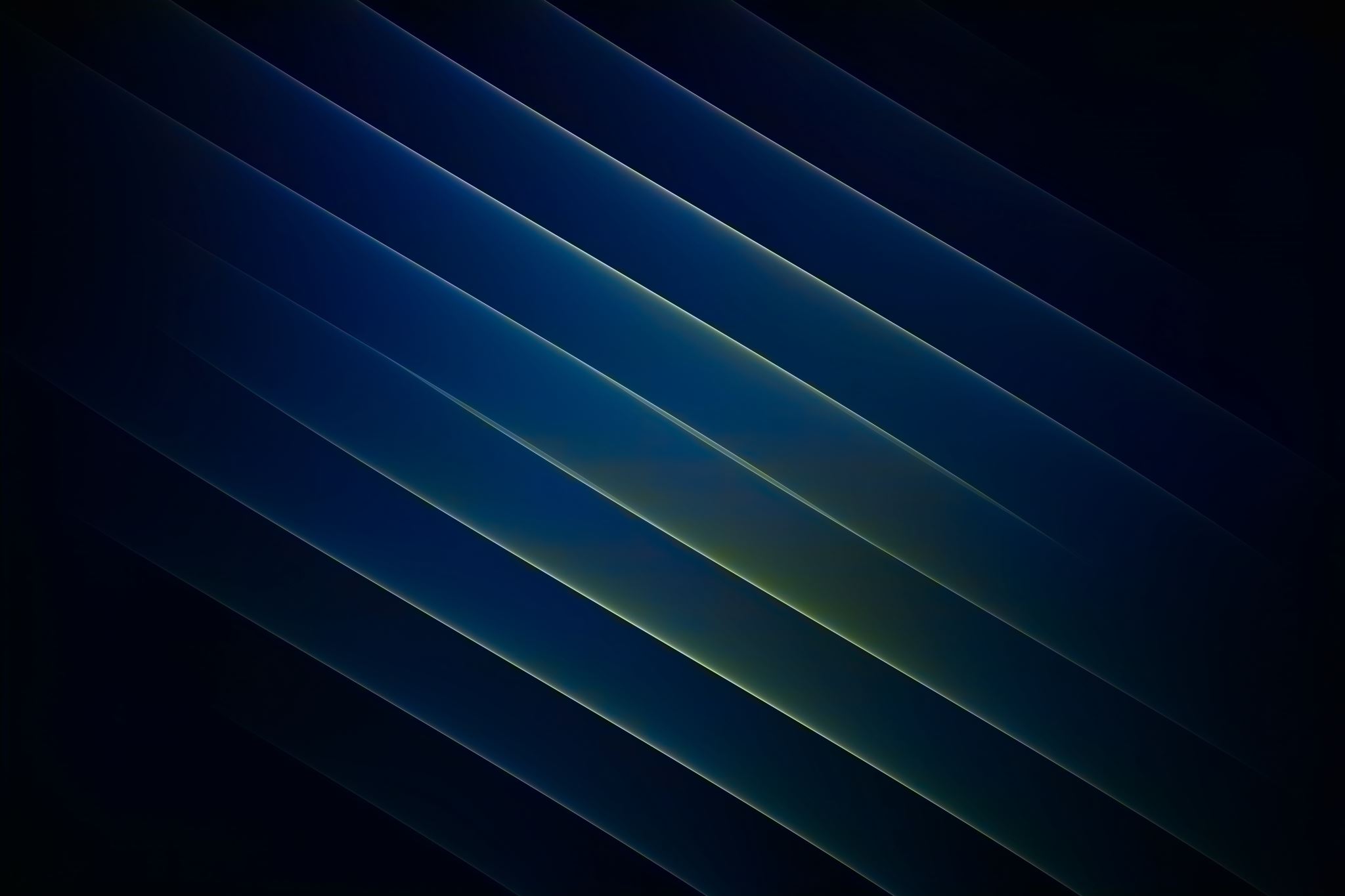 Additional Important Candidate Qualities
Local Host District Must Be “Qualified”
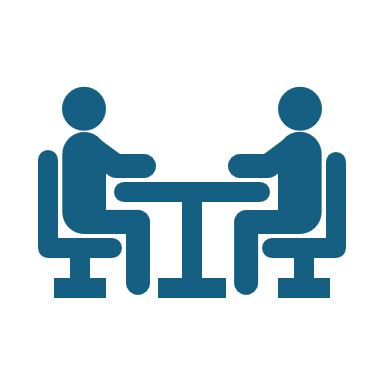 Working with TRF staff & District Leaders from country of university selected:
We can identify Rotary Club Candidates from that area.
Determine Whether the Local Host District Is Qualified.
Determine if they will accept the responsibility.
Determine three committee members from the host club.
Determine their willingness to engage meaningfully with scholars.
Final Club Steps
Clubs interested should attend July 11th session and/or contact:
	Chris Elliott
	434-989-9040    	cwe@virginia.edu

Back up contact is District Rotary Foundation Chair